Работа России — федеральная государственная информационная система, проект Федеральной службы по труду и занятости. 
Портал помогает гражданам найти работу, а работодателям – сотрудников.
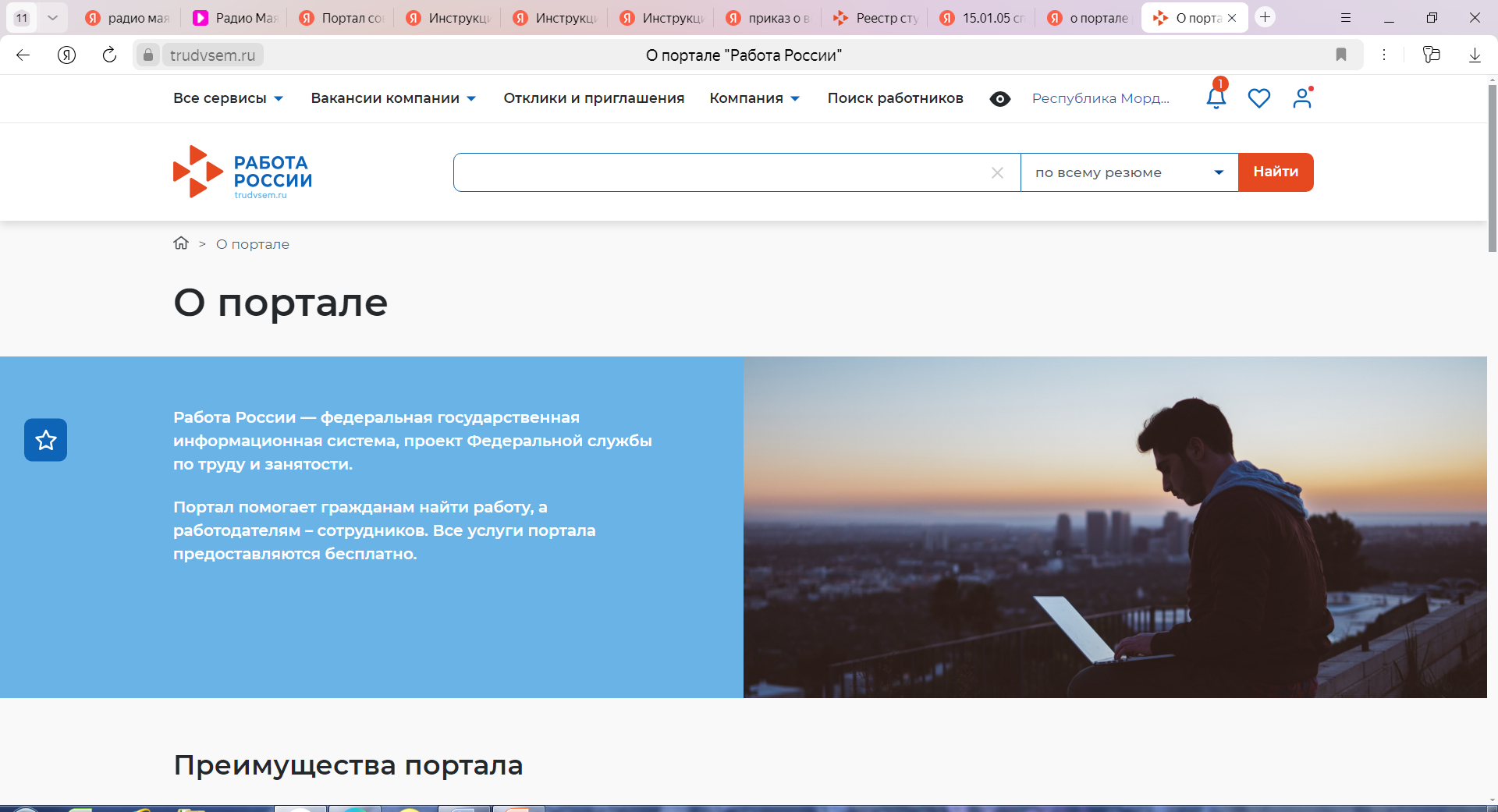 Постановление Правительства РФ от 13 мая 2022 г. N 867"О единой цифровой платформе в сфере занятости и трудовых отношений "Работа в России"
Органы службы занятости населения или оператор оценивают полноту, достоверность информации, размещаемой на единой цифровой платформе, и ее соответствие установленным оператором требованиям к информации, размещаемой на единой цифровой платформе (далее - требования к информации).
7. Участниками единой цифровой платформы являются:
и) образовательные организации;
н) обучающиеся;
Регистрация на портале
Создание резюме студентом
Создание карточки студента в личном кабинете организации (454)
Подтверждение регистрации
Создание резюме студентом
Открыть портал – TRUDVSEM (ТРУДВСЕМ)
Войти через портал ГОСУЛУГИ
Создать резюме (Заполнить 9 обязательных полей)
Подтвердить факт обучения в ГБПОУ РМ «ССТ»
Подтвердить факт обучения в ГБПОУ РМ «ССТ»
В личном кабинете студента:
ПРАКИКИ И СТАЖИРОВКИ – 
МОЕ ОБРАЗОВАНИЕ – 
ГБПОУ РМ «ССТ» - 
ПОДТВЕРДИТЬ.